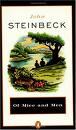 Of Mice and Men
John Steinbeck (1902-1968)
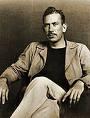 Born & raised in Salinas, California.
Published nearly 30 novels.
His novels often deal with the simple aspects of life.
Of Mice and Men was first published in 1937.
Setting
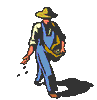 Takes place in southern California in the areas of Salinas and Soledad.
Soledad means solitude and loneliness in Spanish.
During the Great Depression
Nearing the end of the Dust Bowl.
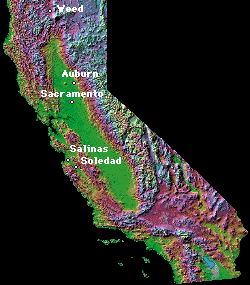 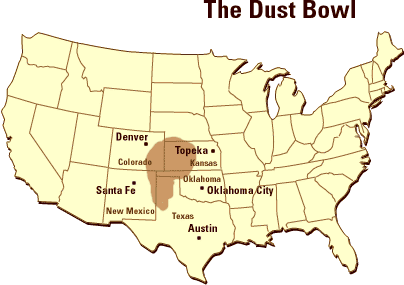 The Dust Bowl
Why it Happened…
Poor weather
Drought
Wind erosion of land
Over-farming
Introduction of the tractor
Time Period
Began early 1930’s
Great Depression
WWII Approaching
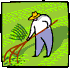 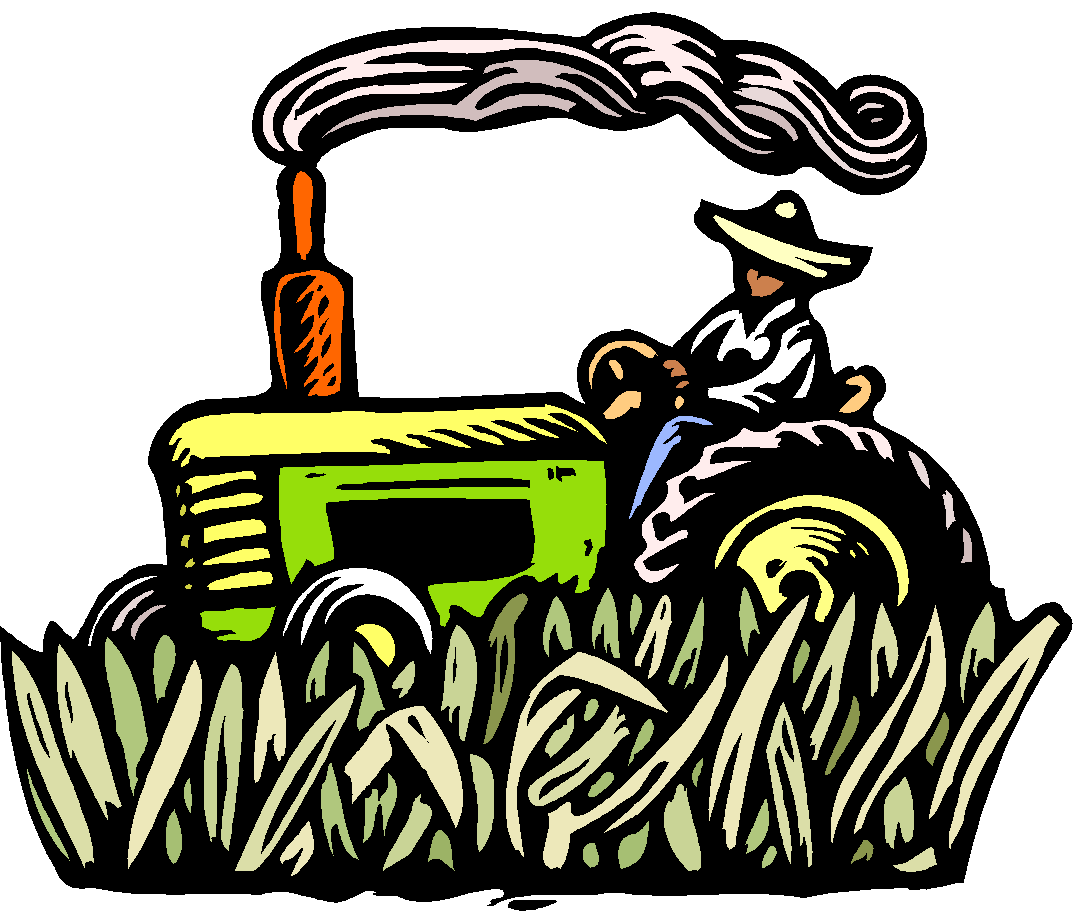 Images from The Dust Bowl
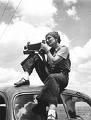 Photographs by Dorothea Lange
Dust approaching Spearman, Texas
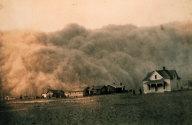 Dust approaching Spearman, Texas
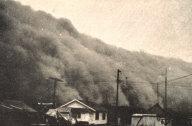 A dust storm approaching Stratford, TX.
Dust Storm in Liberal, Kansas
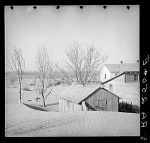 .
Farm Near Dalhart, Texas
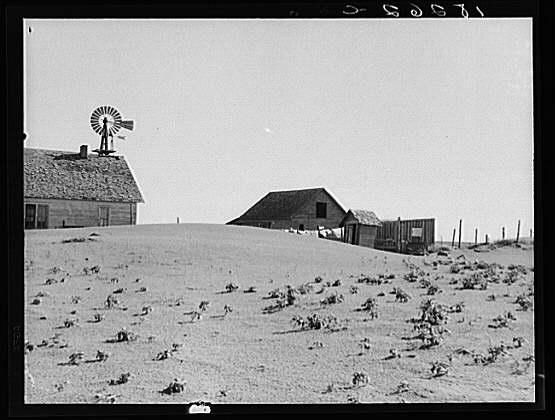 Dust Storm in Cimmaron, Oklahoma
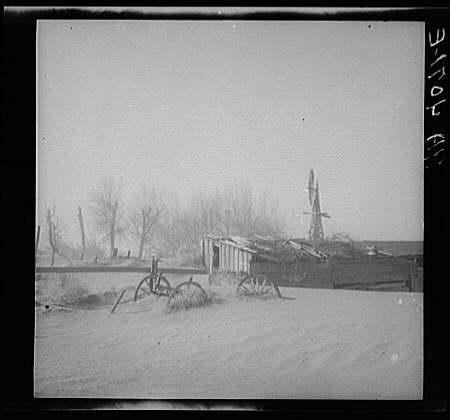 Window Stuffed with Rags
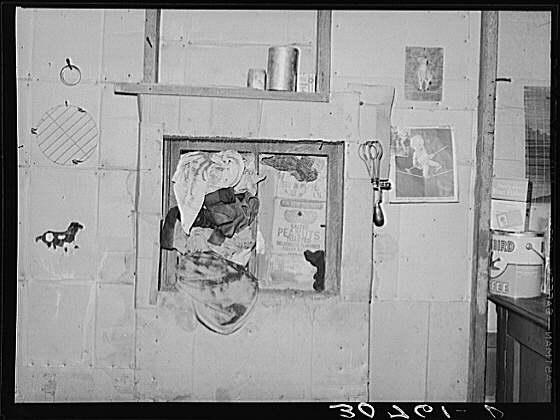 Oklahoma Farmer Irrigating the Land
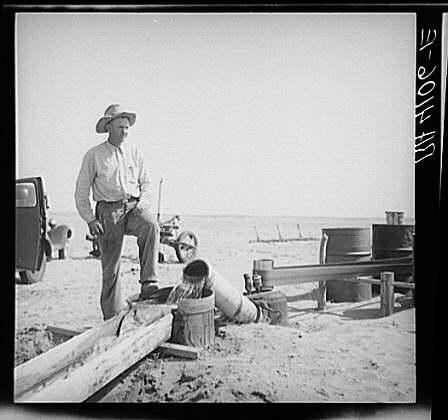 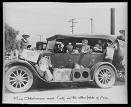 Oklahoma residents in San Fernando, California.
Roadside Camp in California
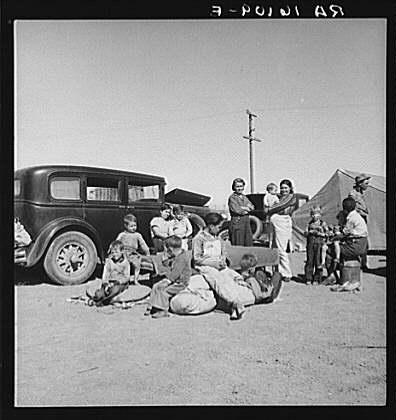 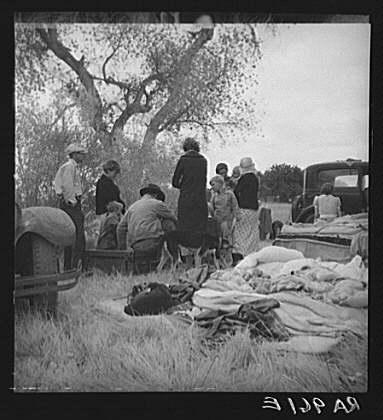 Squatters in Bakersfield, 
	California.
Home of a Dust Bowl Survivor in California
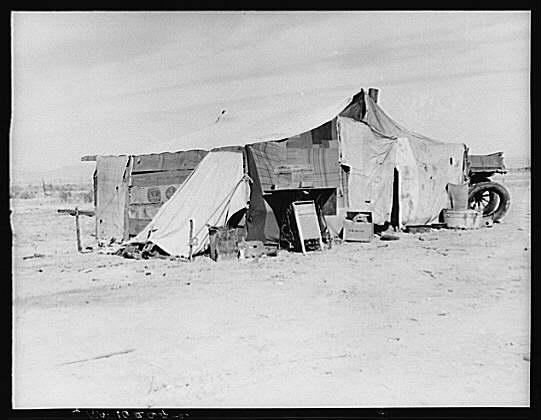 No Solution
People abandoned land.

Rumors of work in California.
Handbills
Distributed in affected areas
Advertised jobs
Promises of good pay

California became a “promised land.”
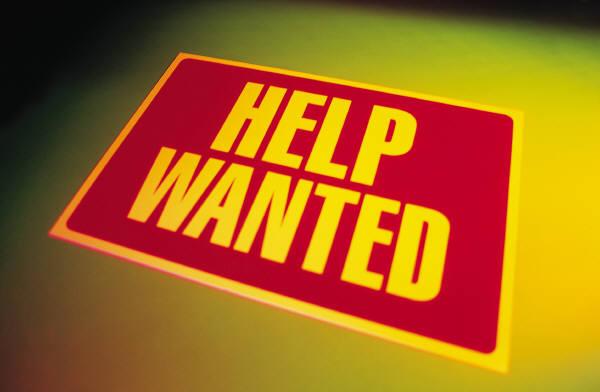 Migrant Farm Workers
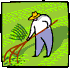 Jobs were scarce.
Migrant farm workers roamed throughout the country looking for odd jobs on farms.
Our two main characters, George and Lennie, are migrant farm workers.
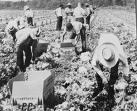 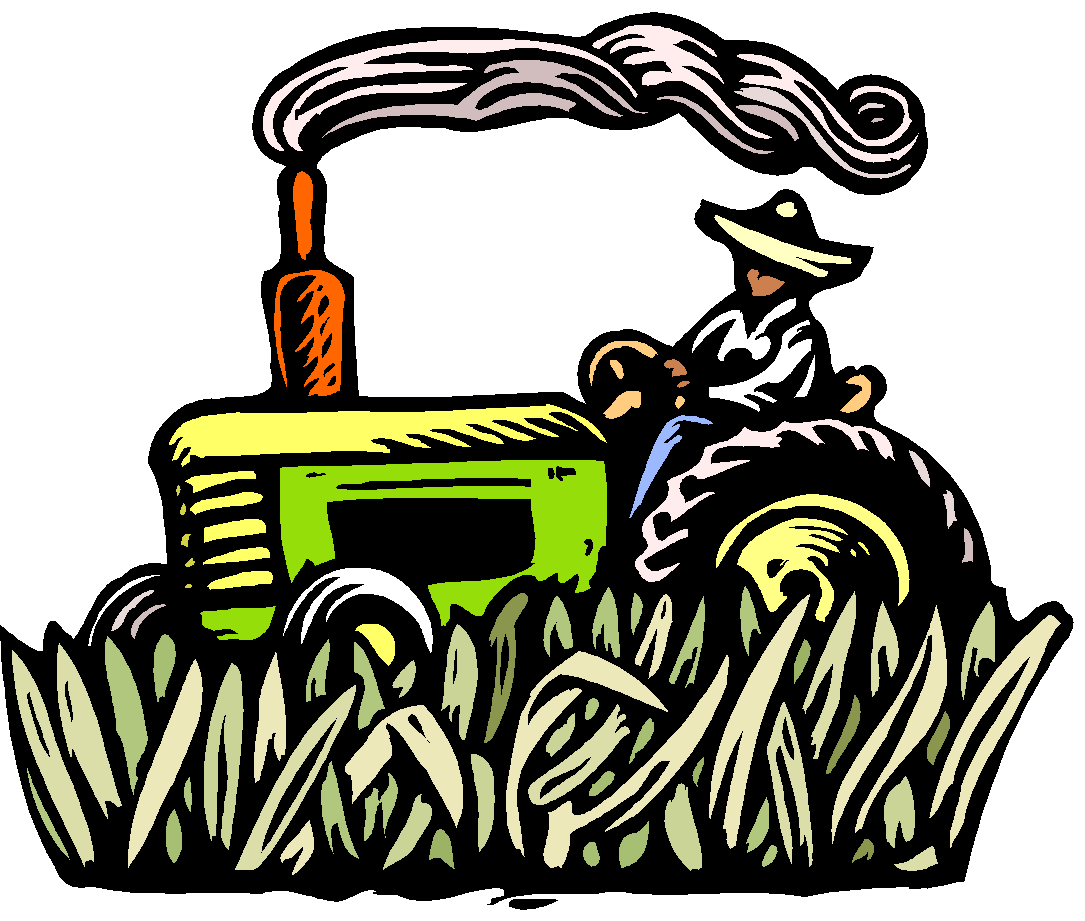 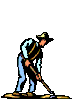 Life in the 1930’s
Popular Entertainment
Radio
Seeing a movie
Playing cards
Reading comic books

Food
Bread – 9 cents
Milk – 14 cents/qt.
Round steak – 42 cents/lb.
Life
Average life expectancy:
Man – 58.1 years
Woman – 61.6
Yearly Earnings 
About $2,300
However, the average income dropped to $1,500.
25% of the nation’s work force is unemployed.
Plot and Characters
The events surrounding the complicated relationship between two friends, George and Lennie, who are migrant farm workers.

George and Lennie are both dependent on each other, but in different ways.
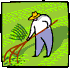 Literary Devices
Imagery – the use of vivid or figurative language to represent objects, actions, or ideas.
Animal Imagery (This is especially important to the character description of Lennie.)
Foreshadowing
Symbols
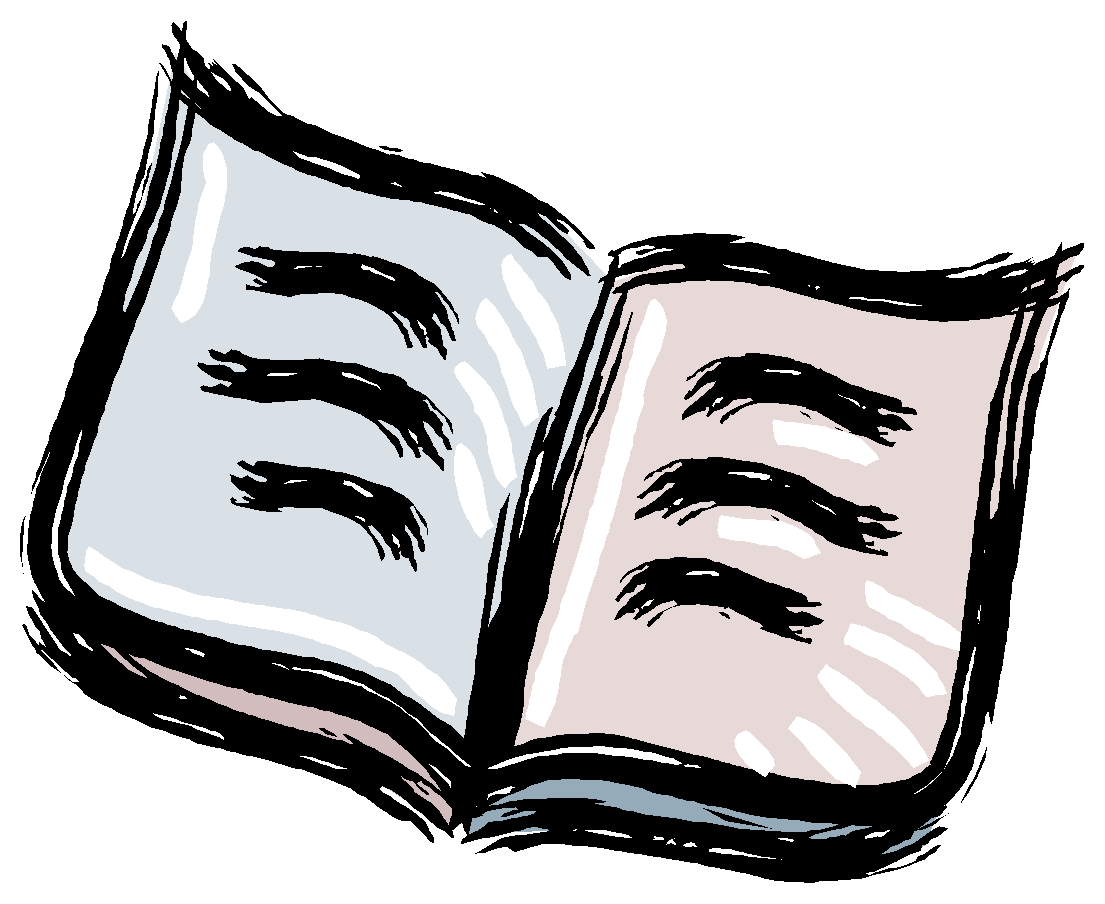 Literary Devices
Themes
Solitude and Loneliness
The American Dream 
Friendship

Motifs – recurring structures, contrasts, or literary devices that can help to develop major themes
The Corrupting Power of Women
Discrimination
George’s solitaire game
The Predatory Nature of Human Existence
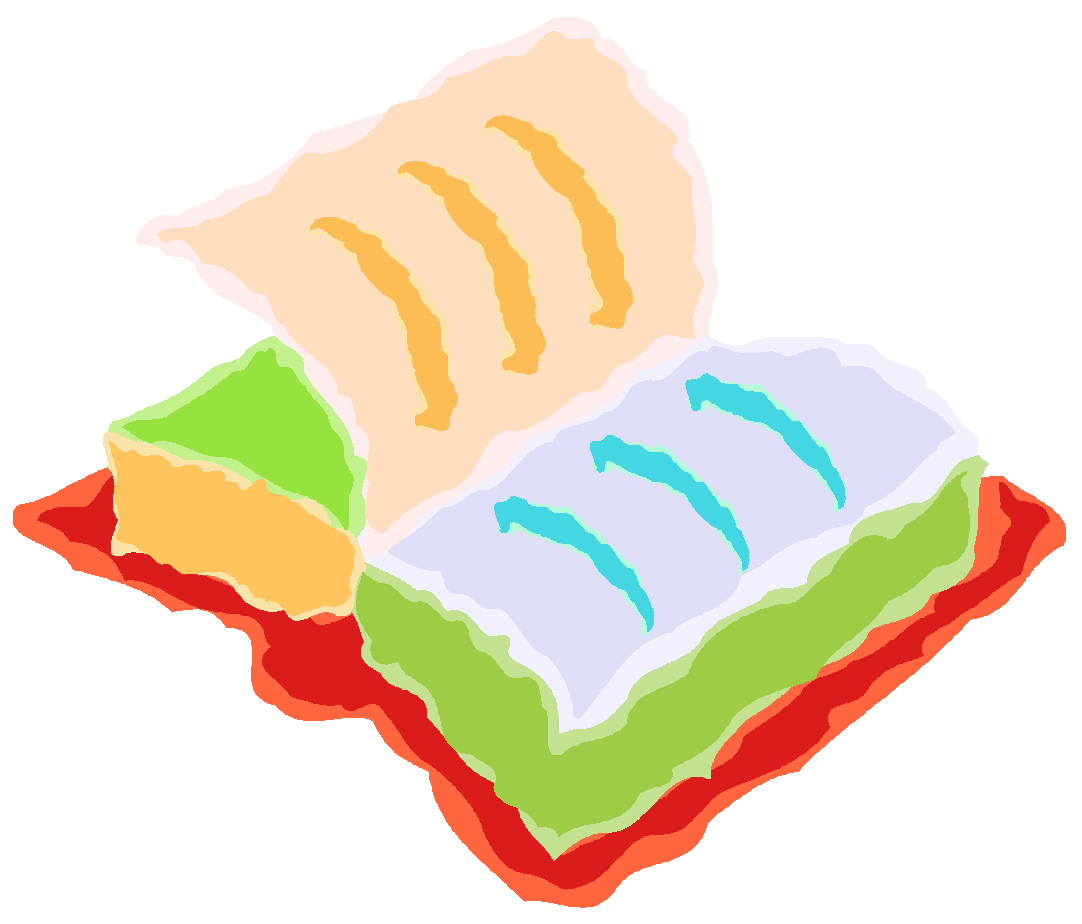 Use of Language – Idioms
Regional speech or dialect. A specialized vocabulary used by a group of people, jargon: legal idiom.

blow their stake 
Lose and/or spend all their money 

blowin' in our jack 
losing, spending, or gambling away all our money 

bustin' a gut 
Your gut is your stomach area. To bust a gut is to engage in very hard physical labor -- so hard that you ache all over -- even in your gut.
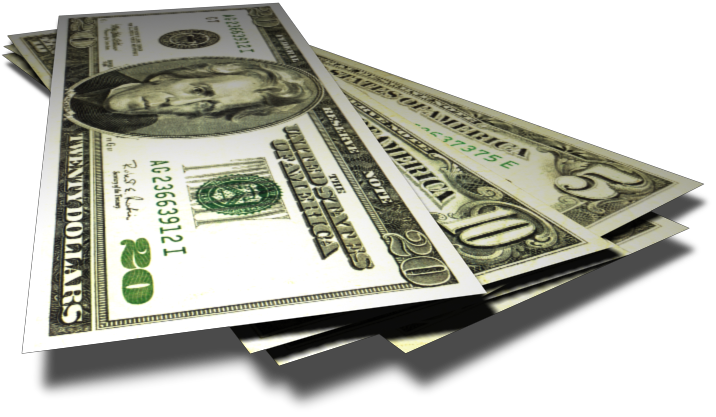 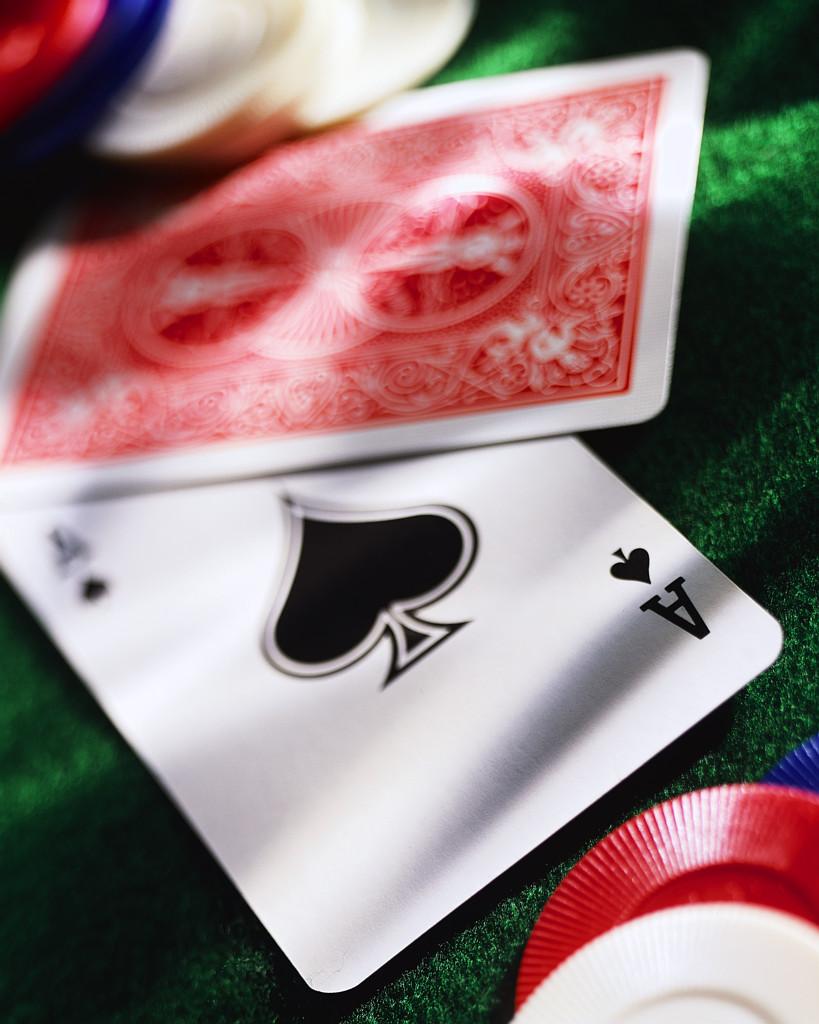 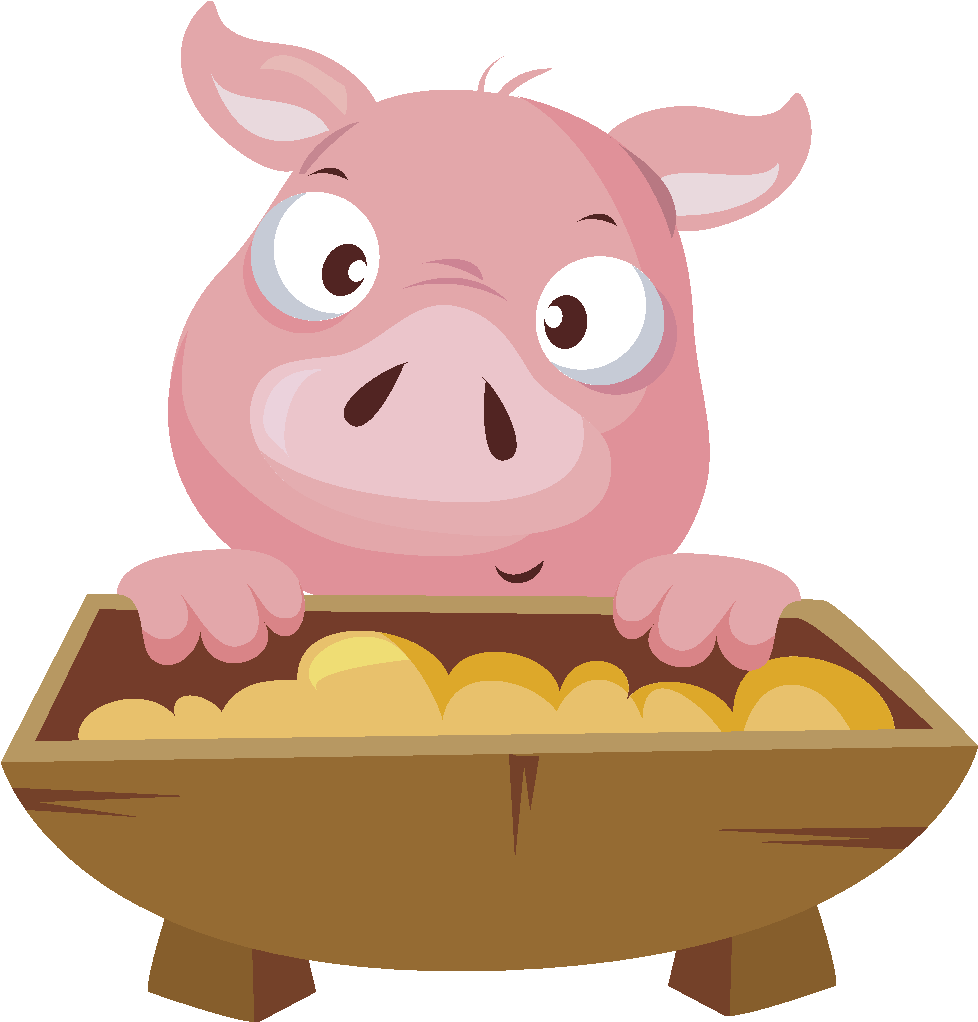 More Idioms
bum steer
bum, in this instance, means false or erroneous. A bum steer is false information or directions. 

canned 
fired 

jail bait
girl below the legal age of consent for sex; an underage girl who tempts a man to sexual intimacy which is punishable by imprisonment
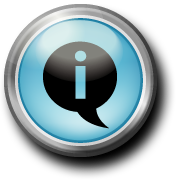 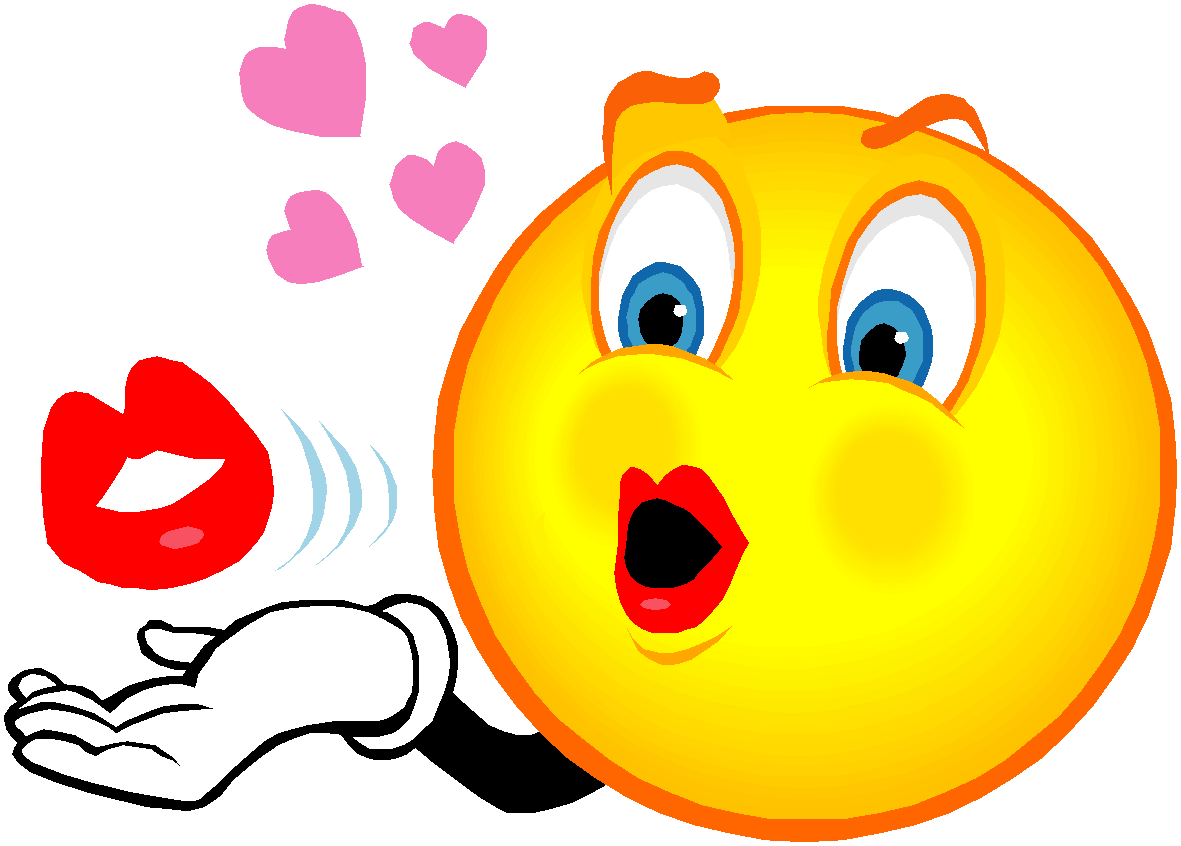 Even More Idioms
poop  
energy; desire 

rattrap 
a hopeless situation; one that no good 
	can come from.

Hoosegow
 jail
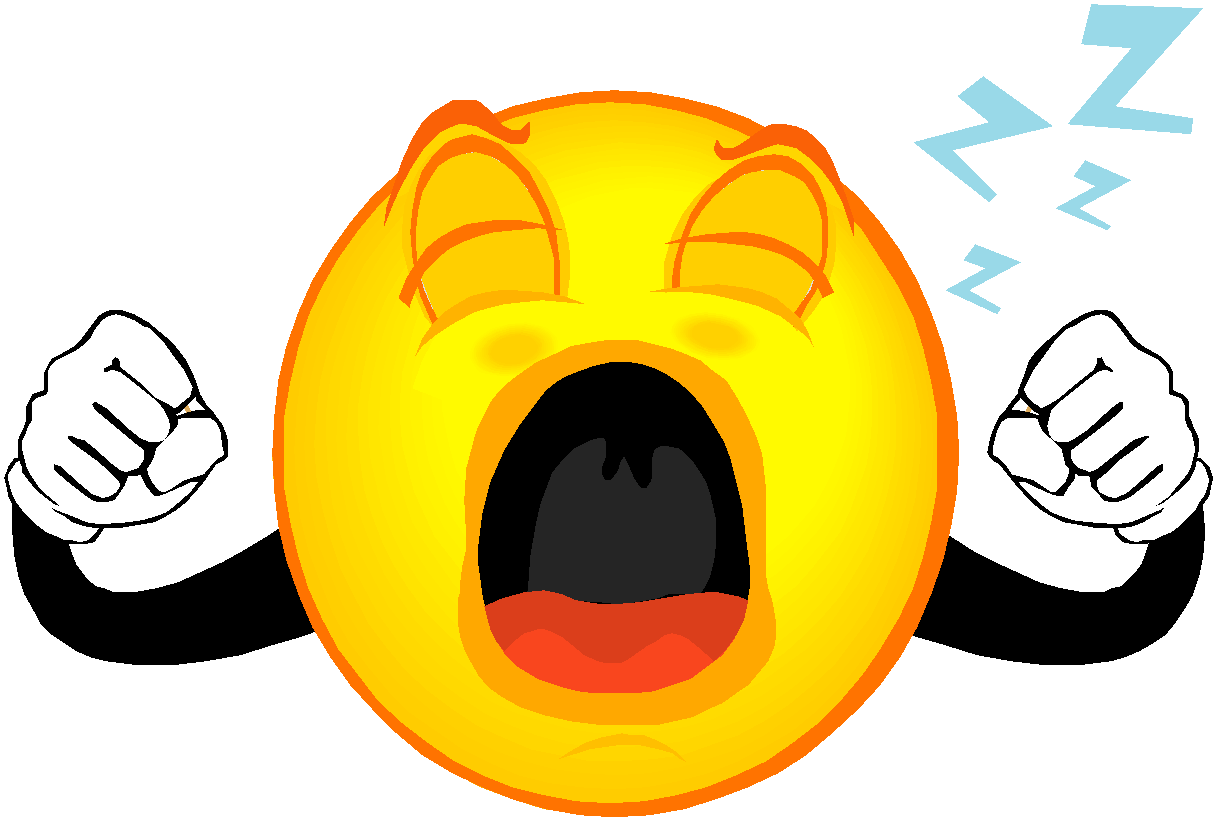 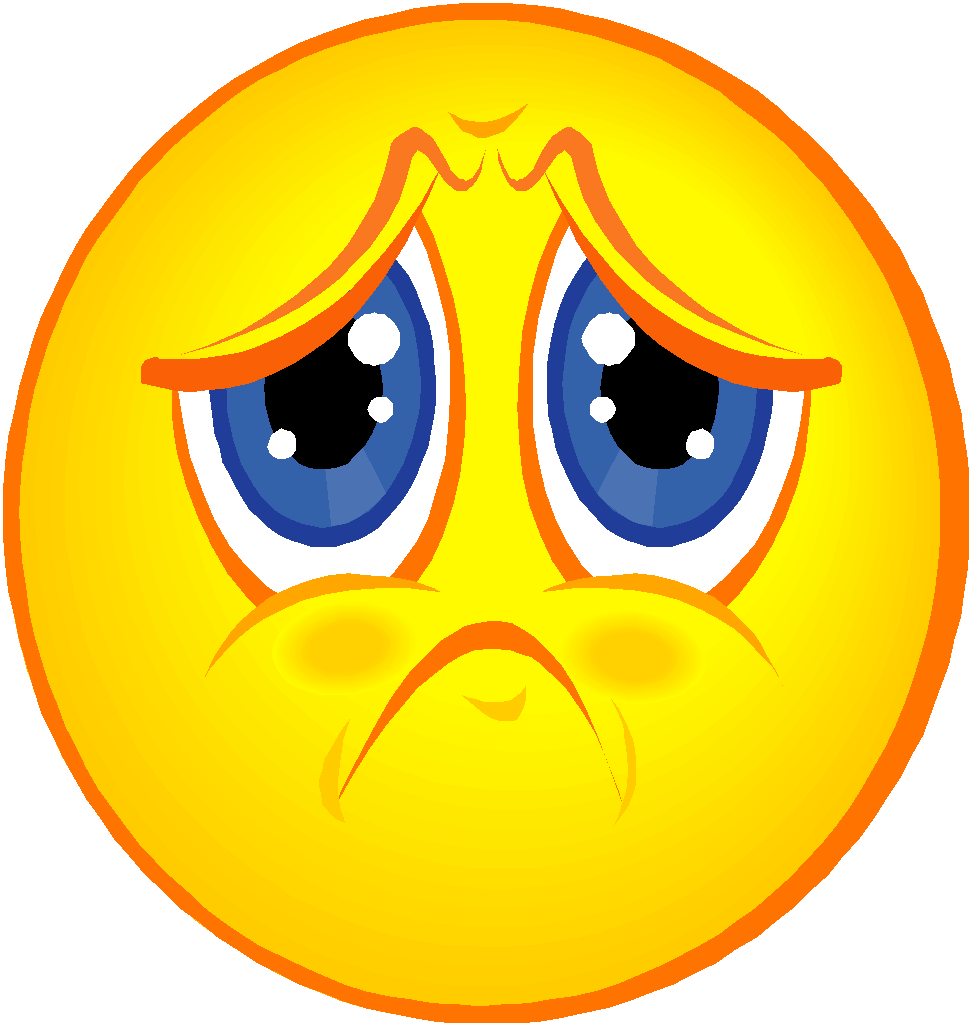 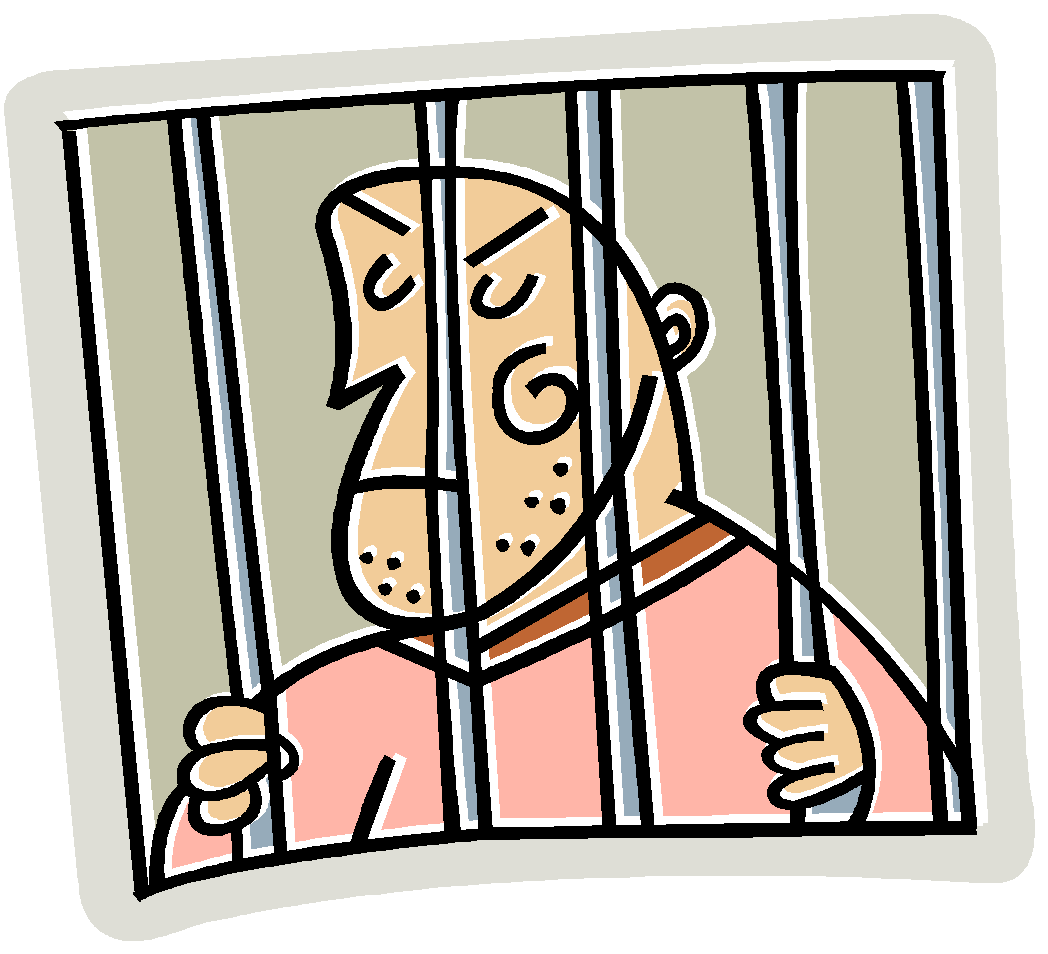 STILL Even More Idioms!!!
looloo 
a sexy woman 

roll up a stake 
save up some money 

wing-ding 
a terrific person; someone to be admired 

booby hatch 
insane asylum; a place designed to house people who 
	are mentally unstable
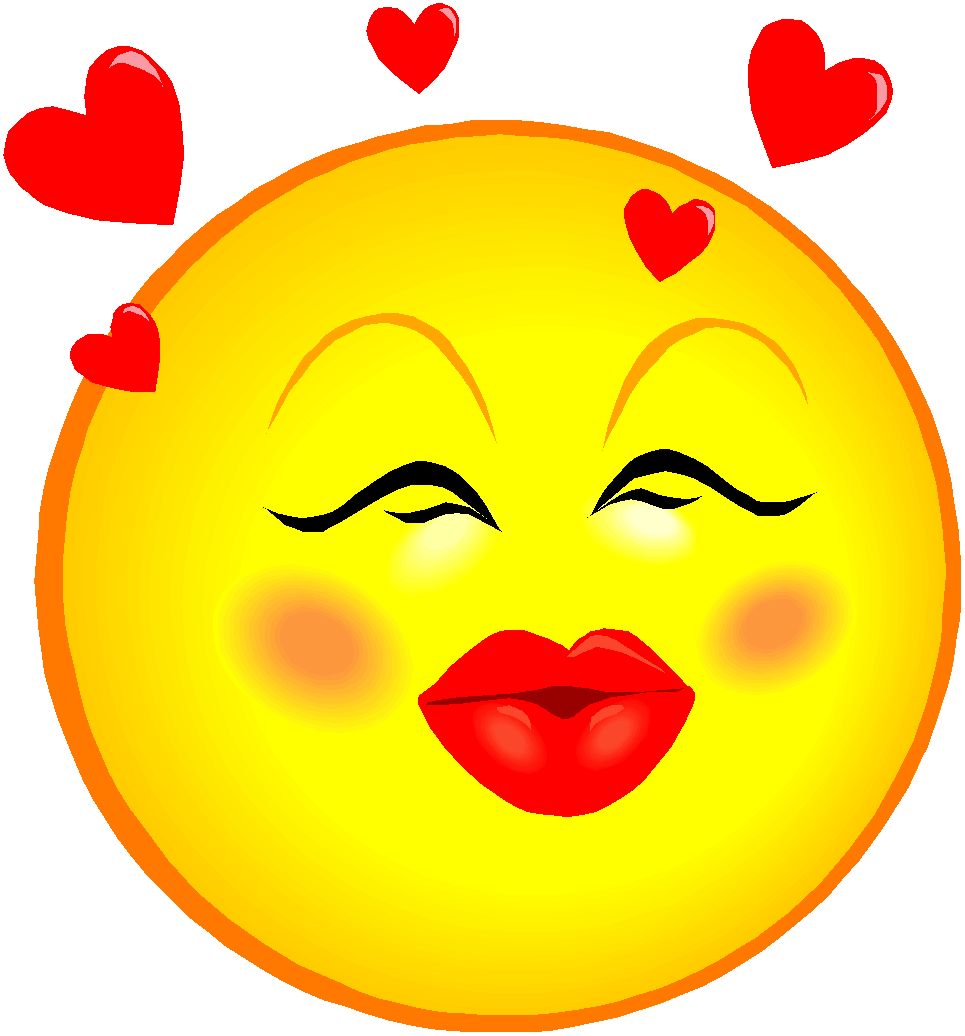 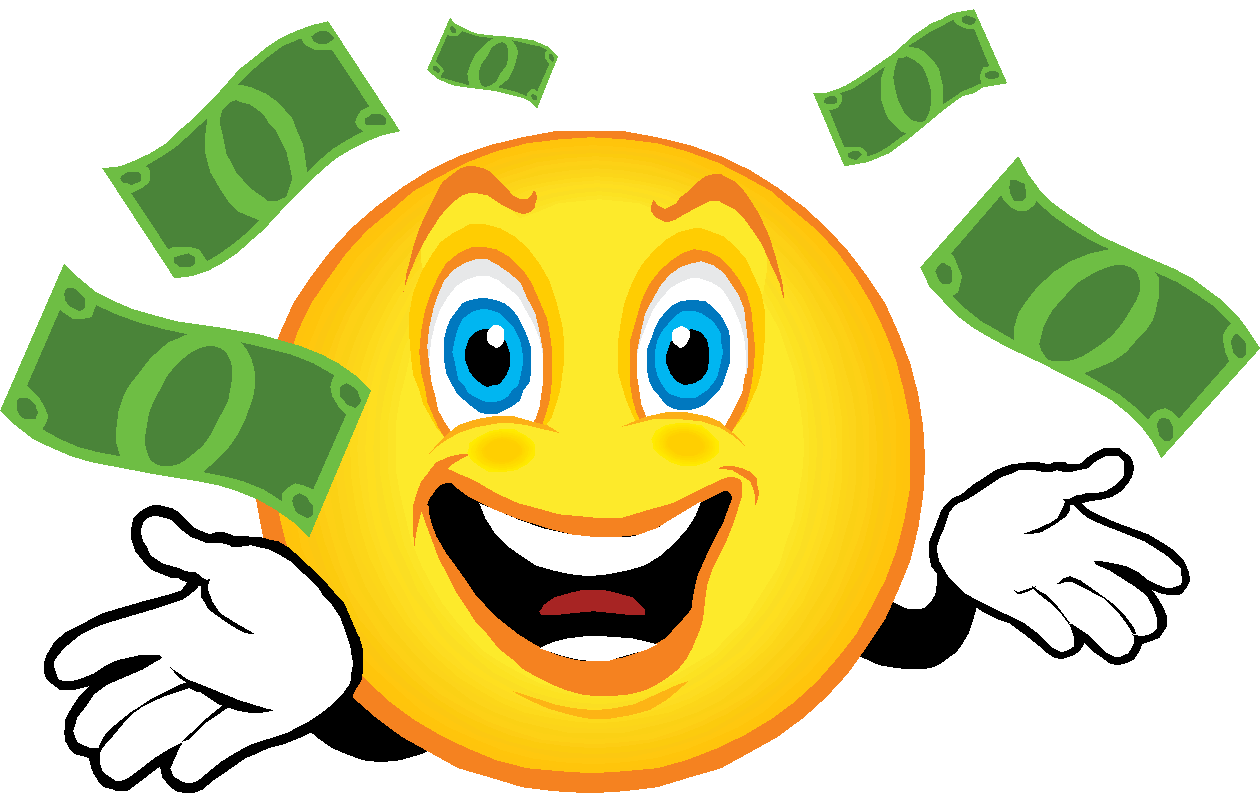 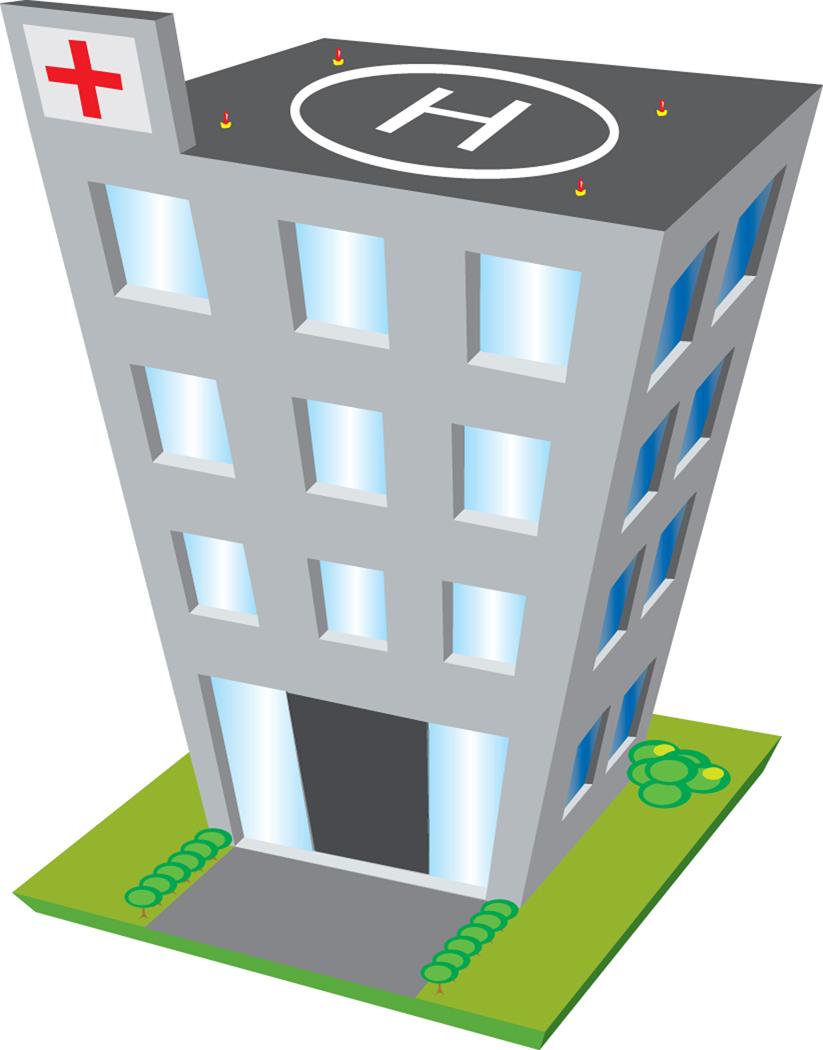 Things to Consider
The style in which the novel is written. 
Note that each chapter begins with a detailed description of the local setting, much like a scene in a play.
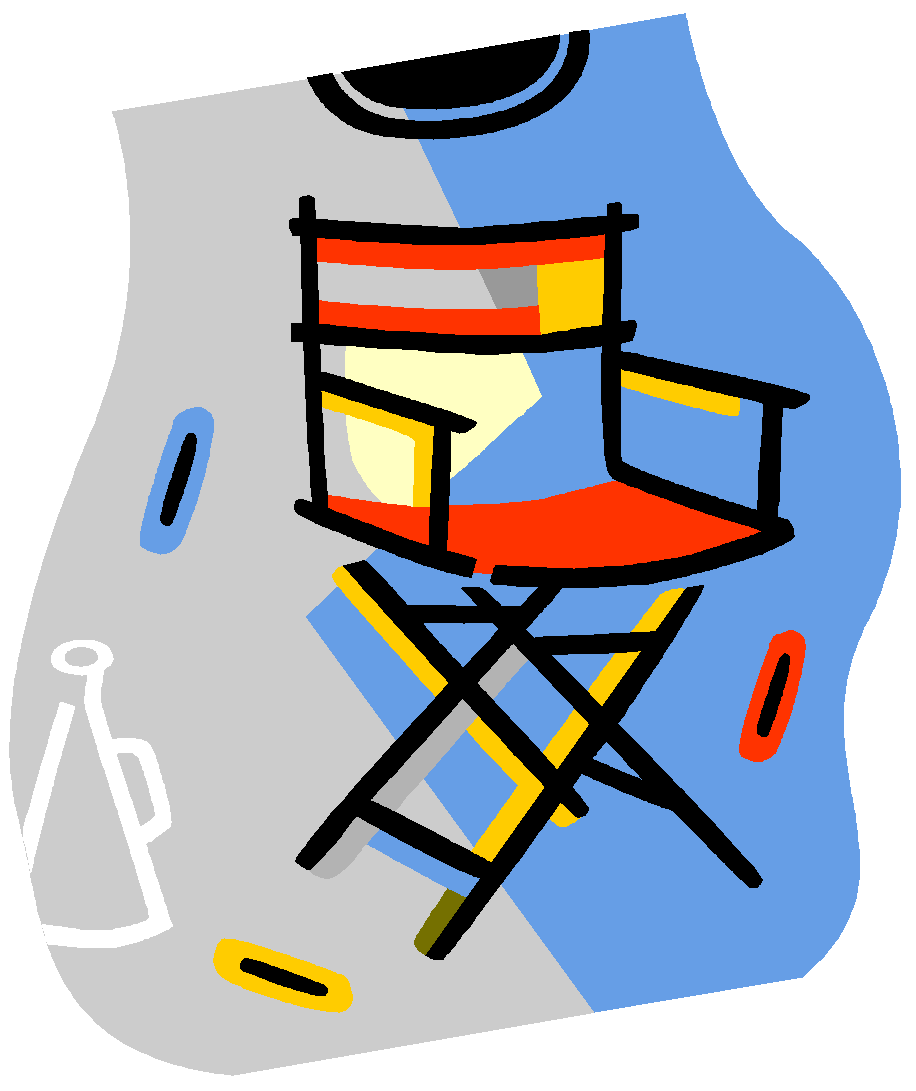 Essential Questions
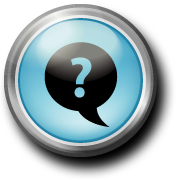 What are the benefits of having relationships?

Are all relationships equal?

How do relationships support our lives?

What are the trade-offs in relationships?
Essential Questions
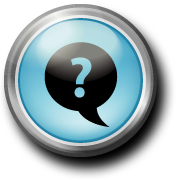 What determines the relationships we have?

How do class, religion, race, and culture determine our relationships?

What role does empathy play in mutual relationships?

What place does a dream/vision have in one’s life and relationships?
Relationships Exit Card
Answer the following questions on your note card using complete sentences.  You will be turning the note card in as you exit the classroom.
What do relationships mean to you?  
What kind of relationships do you observe in your life?   
Why are relationships important or not important to you?